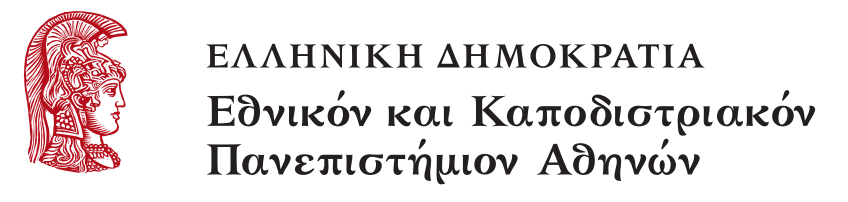 Τμήμα Πληροφορικής και Τηλεπικοινωνιών
Ανάπτυξη Λογισμικού για Δίκτυα και Τηλεπικοινωνίες
Χειμερινό Εξάμηνο 2022-2023
Διάλεξη Message Queuing Telemetry Transport (MQTT)
Internet of Things
Publish – Subscribe model
MQTT
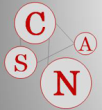 Internet of Things (IoT)
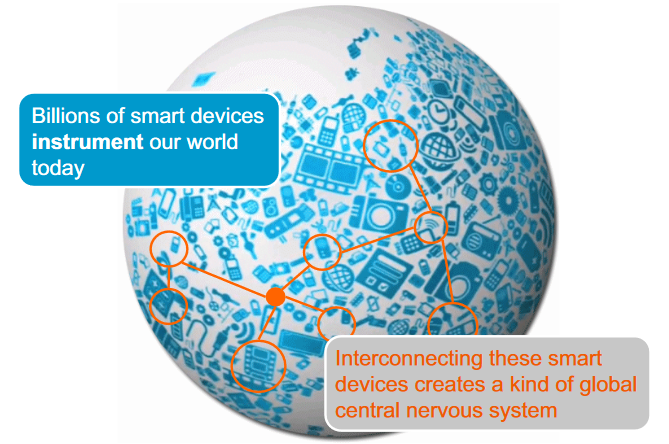 2
IoT applications
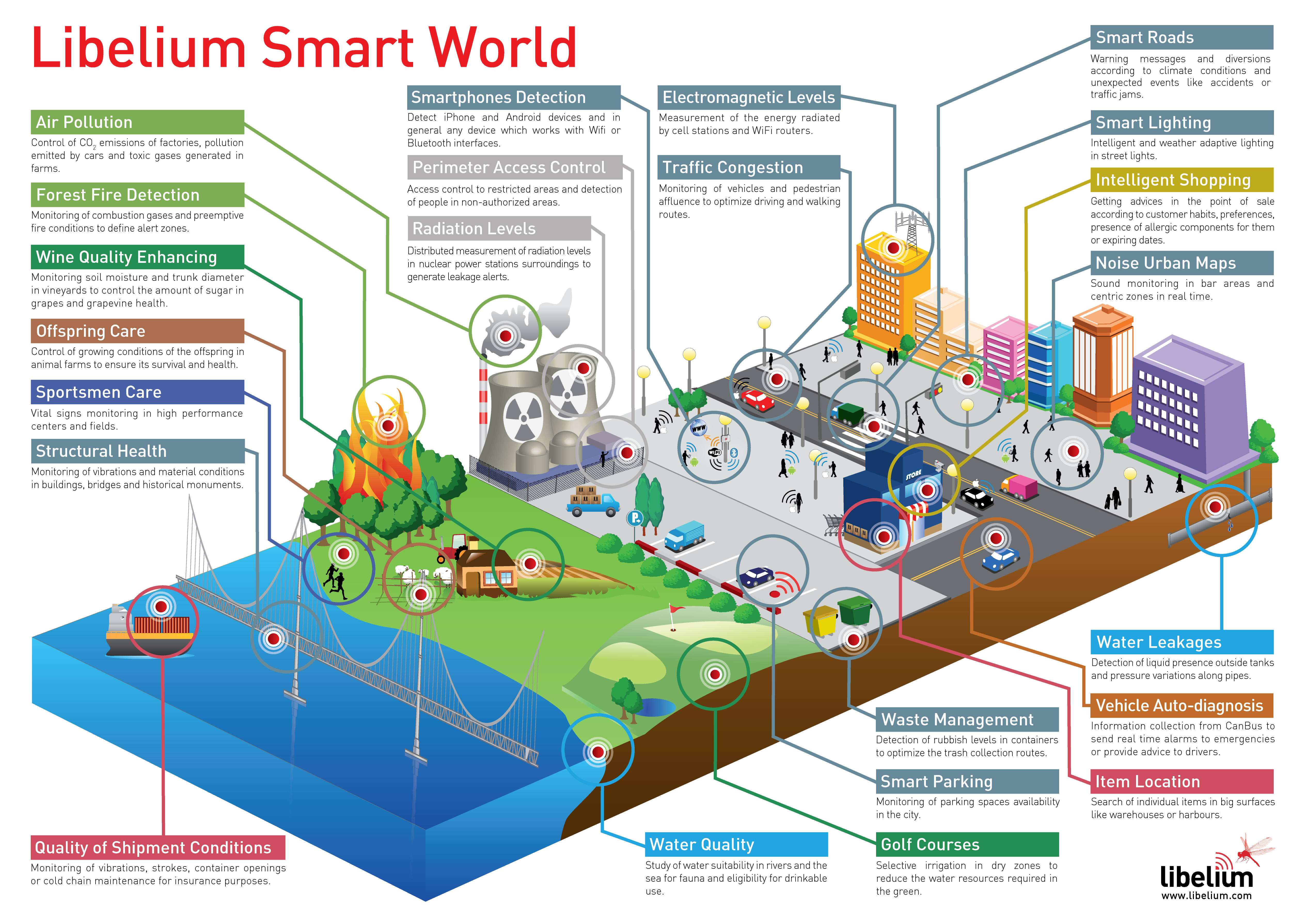 3
Smarter Planet - 3 Is
Instrumented: Information is captured wherever it exists, such as through the use of remote sensors.
Interconnected: Information is moved from the collection point to wherever it can be usefully consumed.
Intelligent: Information is processed, analyzed, and acted upon to derive maximum value and knowledge.
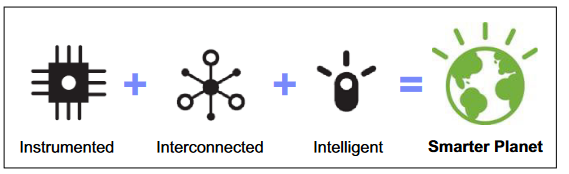 Devices
Devices: tiny sensors, RFID tags in stand-alone products, through smartphones and location-aware GPS devices to notebook PCs and embedded systems. 
These devices typically have enough computing power to gather and transmit data, and some have enough to respond to requests to modify their behavior.
These devices also are nearly all connected to some extent. Most have, or will have, an Internet address of their own, with which they can communicate directly across local networks or indirectly by way of clouds. 
The next steps, then, are gathering all of the data that is collected by these small, medium, or even large devices, routing that data to where it is best interpreted, and using the world’s vast computational resources.
Telemetry and the Internet
Telemetry technology allows things to be measured or monitored from a distance. 
In addition, today, improvements in telemetry technology make it possible to interconnect measuring and monitoring devices at different locations and to reduce the cost of building applications that can run on these smart devices to make them even more useful.
ΜQ Telemetry Transport (MQTT) provides telemetry technology to meet the information challenges of today’s Internetusers.
Publish – subscribe model
7
Publish-subscribe
Message pattern ή message queue (MQ) paradigm ή message oriented middleware ή messaging protocol ή connectivity protocol
Ασύγχρονη επικοινωνία
αποστολή δεδομένων σε πραγματικό χρόνο
Μικρό μέγεθος μηνυμάτων
δεδομένα αισθητήρων
Χαμηλή κατανάλωση μπαταρίας
smartphone, embedded boards
8
Publish-subscribe
Subscribe
Eγγραφή σε συγκεκριμένο topic στον message broker
Publish
Δημοσίευση μηνυμάτων ενός συγκεκριμένου topic στον message broker
Broker
Πρόγραμμα διαμεσολαβητή για τη διαχείριση μηνυμάτων μεταξύ ετερογενών messaging πρωτοκόλλων.
Επικαιροποίηση
Μετασχηματισμός
Δρομολόγηση
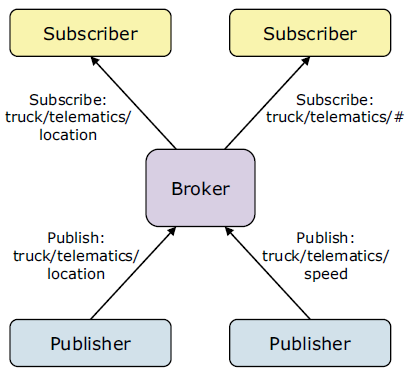 9
Message Queuing Telemetry Transport (MQTT)
10
MQ Telemetry Transport (ΜQTT)
Ξεκίνησε από τους Dr Andy Stanford-Clark της IBM και Arlen Nipper της Arcom (σημερινή Eurotech) το 1999
Χρησιμοποιήθηκε από το Facebook Messenger το 2011
Η έκδοση 3.1.1 έγινε δεκτή ως OASIS standard το 2014
11
MQ Telemetry Transport (ΜQTT)
MQTT αποτελεί ένα εξαιρετικά απλό και ελαφρύ πρωτόκολλο μεταφοράς μηνυμάτων (messaging protocol)
To MQTT μήνυμα είναι όσο το δυνατόν μικρότερo. 
Σταθερό header (2 bytes), η κατά απαίτηση push-style message  διανομή των μηνυμάτων διατηρεί το network utilization χαμηλό.
Η αρχιτεκτονική τύπου publish/subscribe έχει σχεδιαστεί για να είναι ανοικτή και εύκολη στην υλοποίηση
Χιλιάδες συσκευές χρήστες να συνδέονται σε έναν MQTT server (broker)  
Δεν απαιτείται άδεια χρήσης από τις συσκευές/λειτουργικά συστήματα/πλατφόρμες κτλ
Οι εφαρμογές/συσκευές που στέλνουν δεδομένα δεν χρειάζεται να γνωρίζουν οτιδήποτε για τους λήπτες 
Eίναι ιδανικό για περιορισμένα περιβάλλοντα: 
Χαμηλόρυθμη σύνδεση, υψηλή καθυστέρηση, συσκευές με περιορισμένη επεξεργαστική ισχύ και μνήμη (μικρό μέγεθος βιβλιοθηκών)
12
MQ Telemetry Transport (ΜQTT)
Απλό σύνολο εντολών 
CONNECT, PUBLISH, SUBSCRIBE, UNSUBSCRIBE, DISCONNECT
Ενσωματωμένη υποστήριξη για όταν υπάρχει απώλεια σύνδεσης 
Ο server ενημερώνεται όταν η σύνδεση διακόπτεται
Τα μηνύματα ξαναστέλνονται ή κρατούνται για παράδοση αργότερα
Πολλαπλά επίπεδα ποιότητας υπηρεσίας (Quality of Service 3) δίνουν ευελιξία στη διαχείριση μηνυμάτων διαφορετικού τύπου 
most once, at least once, exactly once.
13
Broker - o ενδιάμεσος εξυπηρετητής (server) που διανέμει την πληροφορία στους πελάτες (client) που είναι συνδεμένοι σε αυτόν και ενδιαφερόμενοι για ένα θέμα (topic).
Client - η συσκευή τύπου πελάτης που είναι συνδεμένη στον broker προκειμένου να αποστείλει ή λάβει πληροφορία.
Topic - Το θέμα το οποίο ενδιαφέρει τους clients. Οι clients κάνουν publish, subscribe, ή και τα δύο, σε ένα topic.
MQTT Publisher Client
MQTT
Broker
Topic 1 
Topic 2
CONNECT/
DISCONNECT
CONNECT/
DISCONNECT
ΜQTT Subscriber Client
Publisher - Οι Clients που  στέλνουν πληροφορία στον Broker προκειμένου να την διανείμει στους ενδιαφερόμενους για το topic clients.

Subscriber - Οι clients ενημερώνουν το broker για ποιο/α θέμα/τα ενδιαφέρονται.  Όταν ένας  client εγγράφεται σε ένα topic, όλα τα μηνύματα που στέλνονται στον broker στέλνονται στους subscribers που είναι εγγεγραμμένοι στο topic. Οι Clients μπορούν να κάνουν unsubscribe για να σταματήσουν να λαμβάνουν μηνύματα για το συγκεκριμένο topic.
MQTT Publisher Client
Publish to topic 
“Topic 1”
MQTT
Broker
Topic 1 
Topic 2
Subscribe/
Unsubscribe to topic 
“Topic 1”
ΜQTT Subscriber Client
QoS - Ποιότητα υπηρεσίας
Κάθε MQTT σύνδεση μπορεί να καθορίσει την ποιότητα υπηρεσίας στον broker με μια ακέραια τιμή που κυμαίνεται από 0-2. Το QoS δεν επηρεάζει τον χειρισμό των μεταδόσεων δεδομένων TCP, μόνο μεταξύ των πελατών MQTT.
Η τιμή 0 καθορίζει αποστολή το πολύ μία φορά ή μία και μόνο μία φορά χωρίς να απαιτείται επιβεβαίωση παράδοσης (most once). Αυτό αναφέρεται συχνά ως «πυροβολήστε και ξεχάστε».
Η τιμή 1 καθορίζει τουλάχιστον μία φορά. Το μήνυμα αποστέλλεται πολλές φορές μέχρι να ληφθεί μια επιβεβαίωση, γνωστή αλλιώς ως επιβεβαιωμένη παράδοση , (at least once). Μπορεί να υπάρξουν πολλαπλά αντίγραφα.
Η τιμή 2 καθορίζει ακριβώς μία φορά. Οι πελάτες αποστολέα και παραλήπτες χρησιμοποιούν χειραψία δύο επιπέδων για να εξασφαλίσουν ότι λαμβάνεται μόνο ένα αντίγραφο του μηνύματος (exactly once), γνωστό ως εξασφαλισμένη παράδοση.
QoS
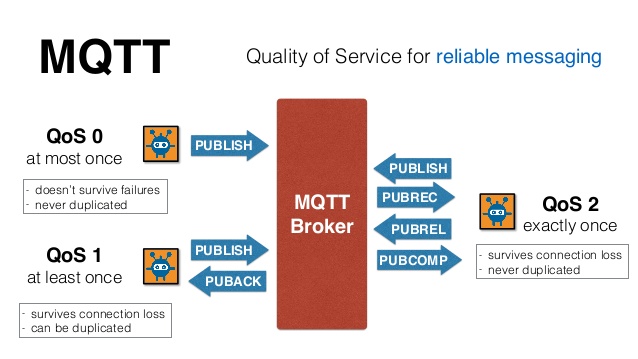 Πηγή: MQTT 101 Tutorial: Introduction and Hands-on using Eclipse Mosquitto - Atadiat
MQTT & Devices
IoT device 1
Sensor Node 2– Data producer –Publisher Client 2
IoT 
device 
2
Sensor Node 1 – Data producer –MQTT Publisher Client 1
Publish to topic 
“roomB\sensor2
Publish to topic 
“roomA\sensor1
MQTT
Broker
Sensor Node 3– Data producer –Publisher 3
Publish to topic 
“roomC\sensor3
IoT 
device 
3
Sensor Node 2– Data producer –Publisher Client 2
Sensor Node 1 – Data producer –MQTT Publisher Client 1
Publish to topic 
“roomB\sensor2”
Publish to topic 
“roomA\sensor1”
MQTT
Broker
Sensor Node 3– Data producer –Publisher 3
Subscribe to topics 
“roomA\sensor1”,
 “roomB\sensor2”, 
“roomC\sensor3”
Publish to topic 
“roomC\sensor3”
Sensor Data Gatherer – Subscriber Client
@ Edge Server:
Συλλογή, 
Επεξεργασία, 
Αποθήκευση Δεδομένων
Edge Server
MQTT
Broker
Publish to topic 
“Alerts\Device1”
Subscribe to topic 
“Alerts\Device1”
Data producer – MQTT Publisher Client 4
Alert device  – Subscriber Client
Edge Server
Android device
IoT device 1
Sensor Node 2– Data producer –Publisher Client 2
IoT 
device 
2
Sensor Node 1 – Data producer –MQTT Publisher Client 1
MQTT
Broker
Sensor Node 3– Data producer –Publisher 3
IoT 
device 
3
Edge Server
Data producer – MQTT Publisher Client 4
Sensor Data Gatherer – Subscriber Client
Alert device  – Subscriber Client
Android device
Εργαλεία για την εργασία
ΙοΤ – Android εφαρμογή
Android SDK
Java
Eclipse Paho Android Client (Publisher)

Android – Android εφαρμογή
Android SDK
Java
Eclipse Paho Android Client (Subscriber)
Εργαλεία
Broker
Mosquitto broker (υφιστάμενος)

Edge server
Java IDE
Java
Eclipse Paho Java client
http://mqtt.org/
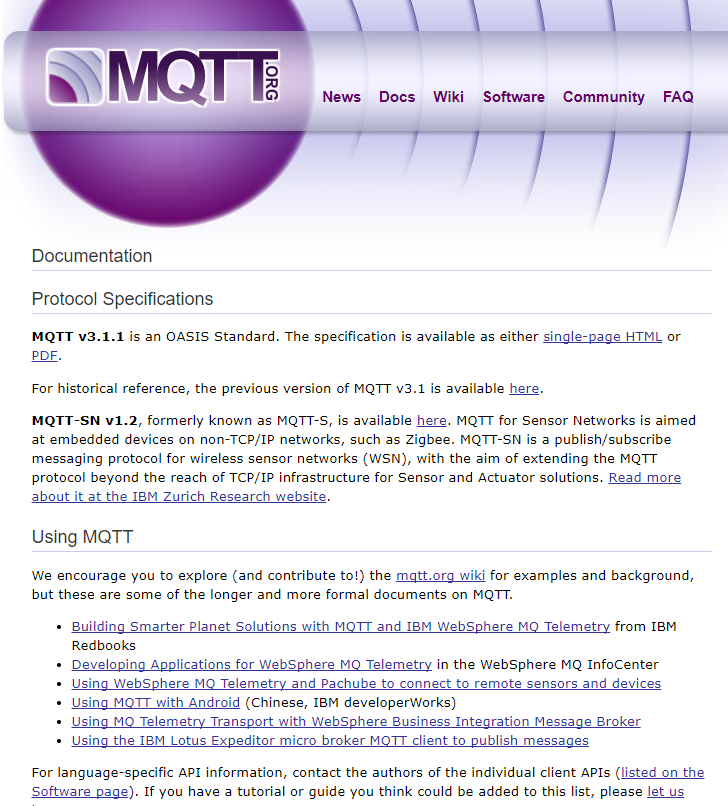 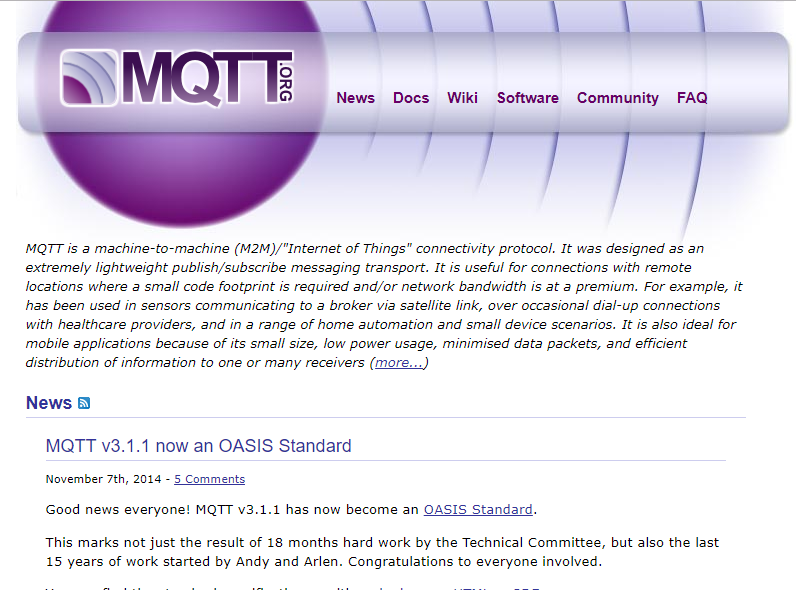 1o & 2o κεφάλαια
Mosquitto broker, publisher, subscriber
MQTT – Mosquitto  (https://mosquitto.org )
To Mosquitto Broker εκτελείται (αρχικές ρυθμίσεις) με την παρακάτω εντολή:
/{path}/{to}/mosquitto -c /{path}/{to}/mosquitto.conf
Mosquitto Publisher
Mosquitto Subscriber
Xρήσιμοι σύνδεσμοι
https://mosquitto.org/download/
https://mosquitto.org/documentation/
https://sivatechworld.wordpress.com/2015/06/11/step-by-step-installing-and-configuring-mosquitto-with-windows-7/
http://www.steves-internet-guide.com/install-mosquitto-broker/
http://test.mosquitto.org/
25
Mosquitto Τest @ windows
Στο 1ο παράθυρο (broker):
C:\Program Files\mosquitto>mosquitto  -p 1883


Σε 2ο παράθυρο
Netstat –an –p tcp


Στο ίδιο παράθυρο καλείται ο subsubscriber  
mosquitto_sub -t rooms/room1/sensors/temp

Σε 3ο παράθυρο καλείται ο publisher : 
C:\Program Files\mosquitto>mosquitto_pub -t rooms/room1/sensors/temp  -m "1 2 3 4“ 

Στο 2ο εμφανίζεται 1 2 3 4
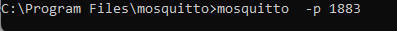 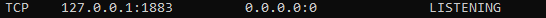 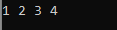 MQTT 101 Tutorial: Introduction and Hands-on using Eclipse Mosquitto - Atadiat
Τεχνολογίες & σενάρια
Devices
Programming Boards, Sensors, Smart Phones
Programming languages
Java, Android, Javascript, Python
Messaging
MQTT, Constrained Application Protocol (CoAP)
Scaled scenarios
Home automation, smart cities, industrial applications
27
Βιβλιοθηκεσ για JAVA & ANDROID
Eclipse Paho Java client
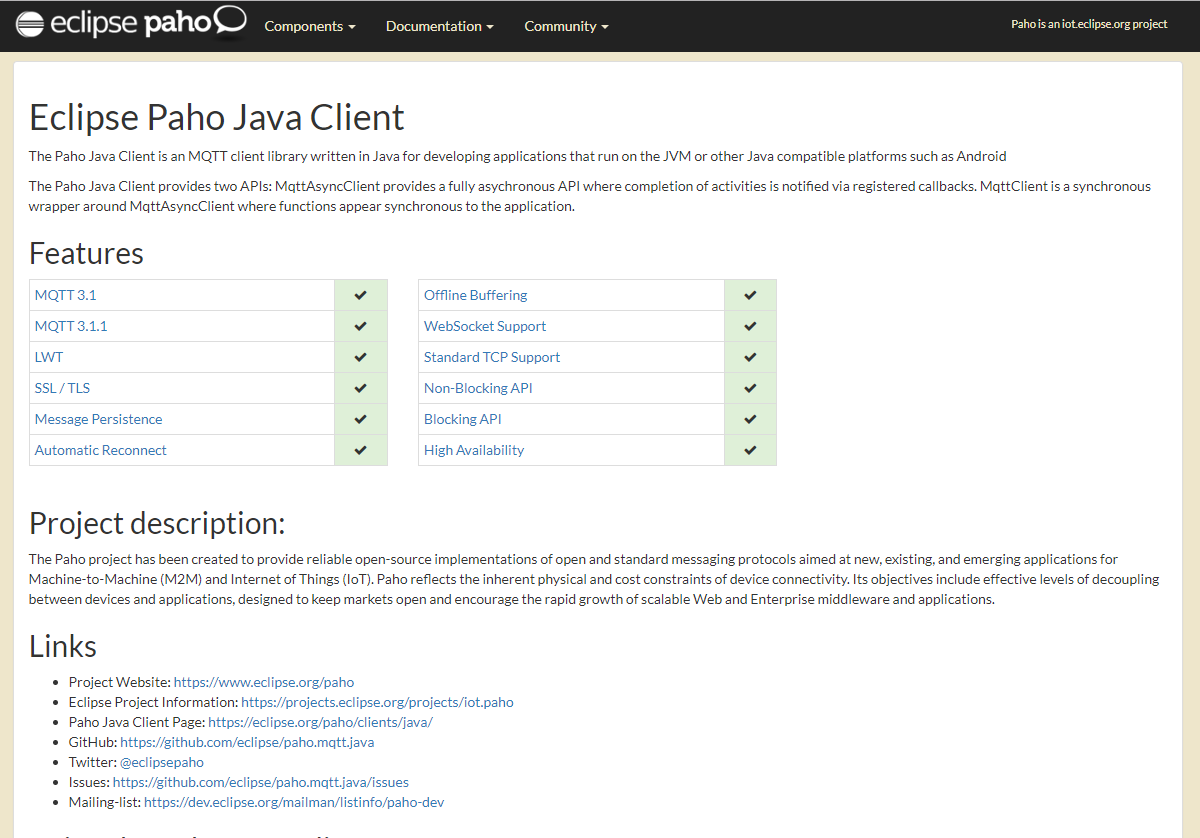 https://eclipse.org/paho/clients/java/
29
Eclipse Paho Java client
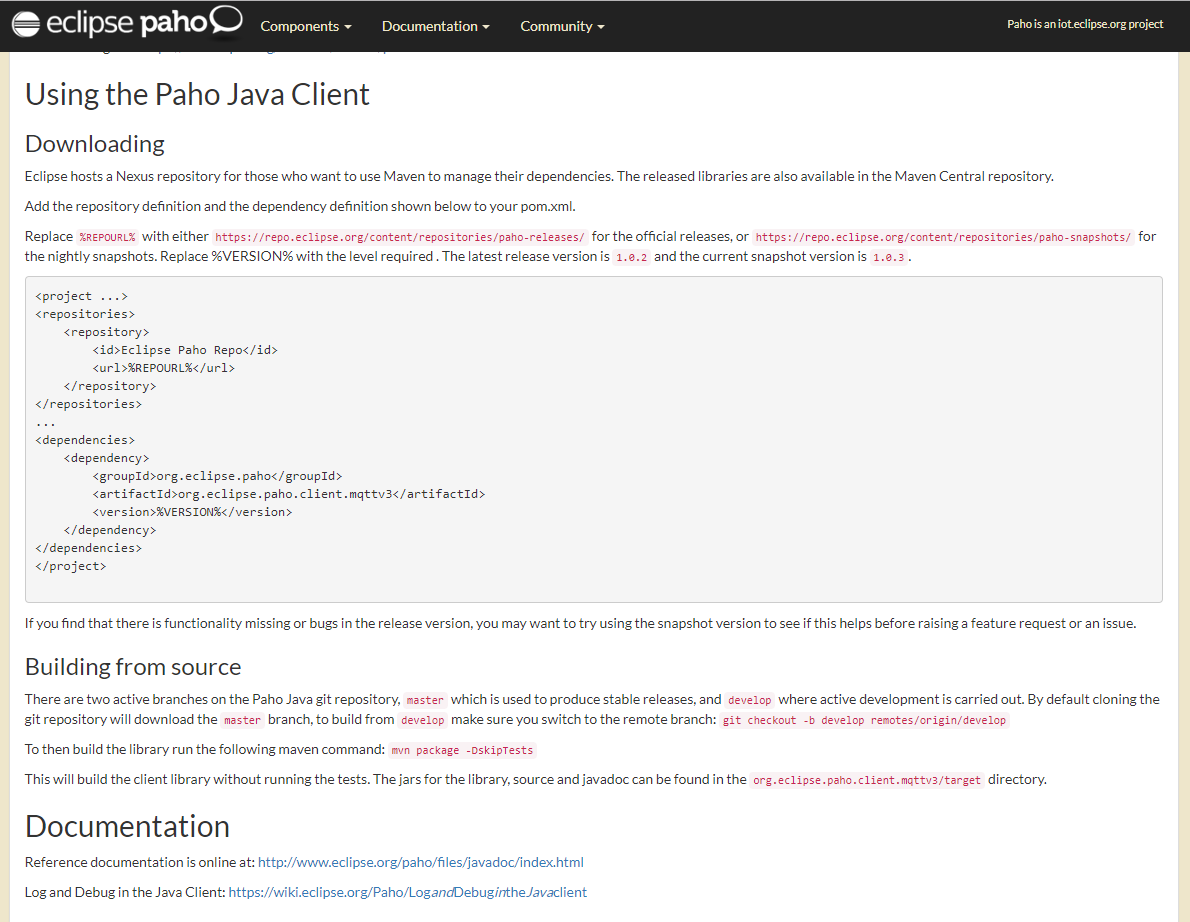 30
import org.eclipse.paho.client.mqttv3.MqttClient; 
import org.eclipse.paho.client.mqttv3.MqttConnectOptions; 
import org.eclipse.paho.client.mqttv3.MqttException; 
import org.eclipse.paho.client.mqttv3.MqttMessage; 
import org.eclipse.paho.client.mqttv3.persist.MemoryPersistence; 

public class MqttPublishSample {
        public static void main(String[] args) { 
	String topic = "MQTT Examples"; 
	String content = "Message from MqttPublishSample"; 
	int qos = 2;
	String broker = "tcp://iot.eclipse.org:1883"; 
	String clientId = "JavaSample"; 
	MemoryPersistence persistence = new MemoryPersistence(); 
	
	try {
		MqttClient sampleClient = new MqttClient(broker, clientId, persistence); 
		MqttConnectOptions connOpts = new MqttConnectOptions(); 
		connOpts.setCleanSession(true); 
		System.out.println("Connecting to broker: "+broker); 
		sampleClient.connect(connOpts); 
		System.out.println("Connected"); 

		System.out.println("Publishing message: "+content); 
		MqttMessage message = new MqttMessage(content.getBytes()); 
		message.setQos(qos);
		sampleClient.publish(topic, message); 
		System.out.println("Message published"); 

		sampleClient.disconnect(); 
		System.out.println("Disconnected"); 
		System.exit(0); 
	} catch(MqttException me) {
		 System.out.println("reason "+me.getReasonCode());
		 System.out.println("msg "+me.getMessage()); 
		System.out.println("loc "+me.getLocalizedMessage()); 
		System.out.println("cause "+me.getCause()); 
		System.out.println("excep "+me); 
		me.printStackTrace(); 
	}
       }
 }
JAVA Publisher
Edge server
31
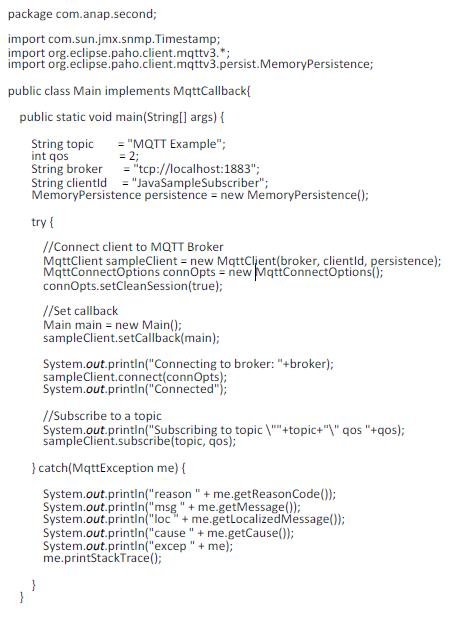 JAVA subscriber
Edge server
Subscriber in JAVA
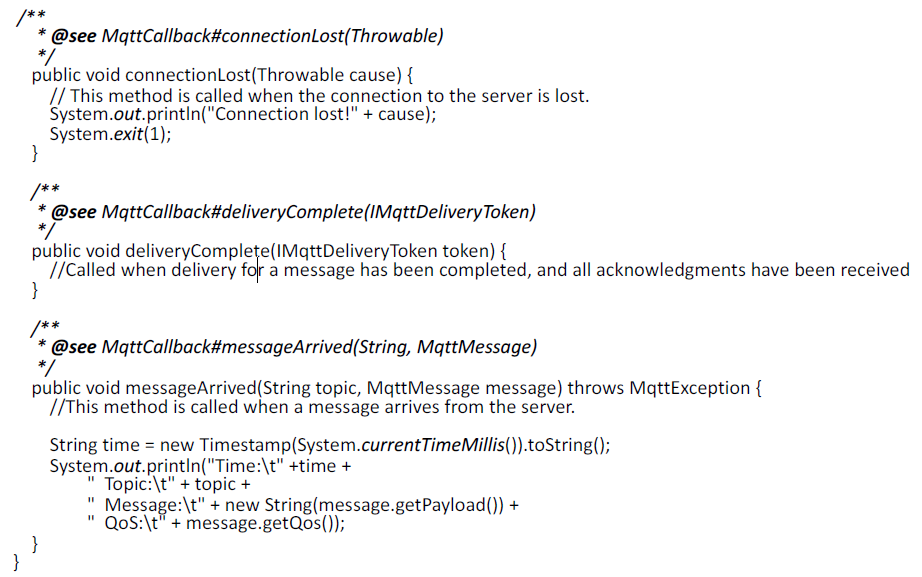 Edge server
Eclipse Paho Android Client
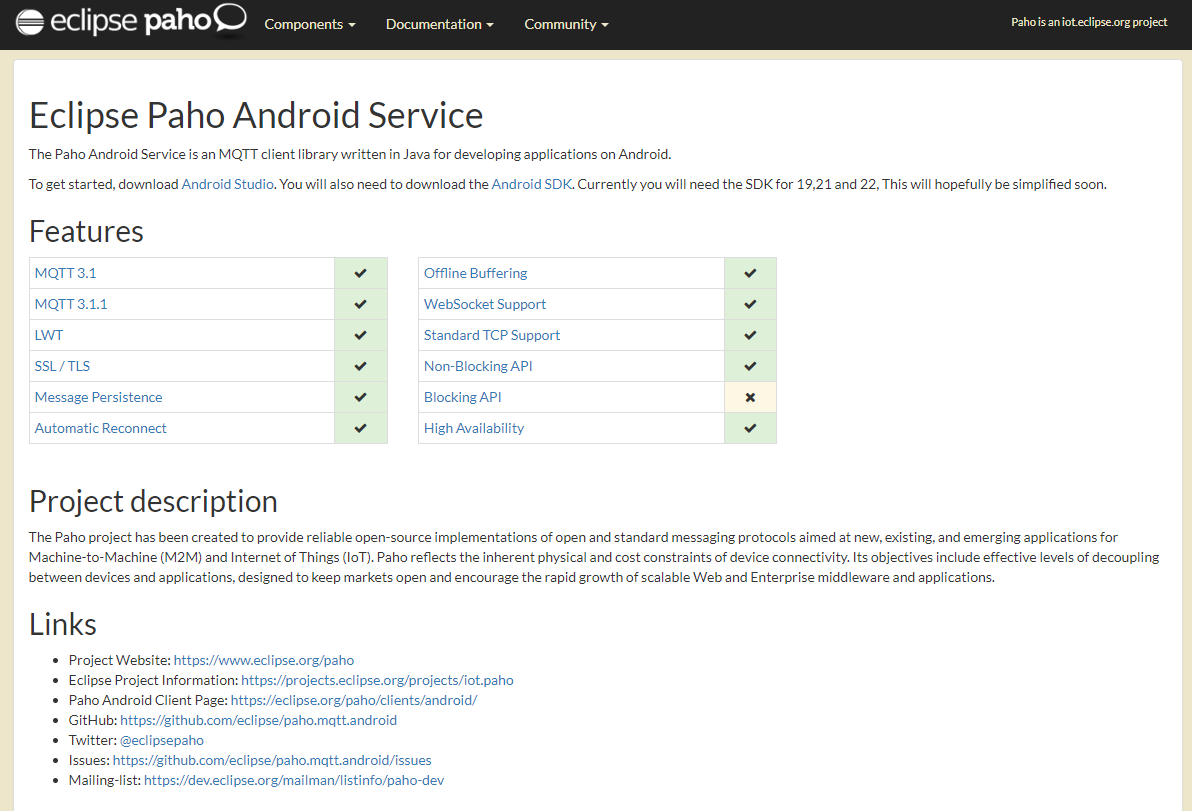 https://eclipse.org/paho/clients/android/
IoT,
 Android
34
Eclipse Paho Android Client
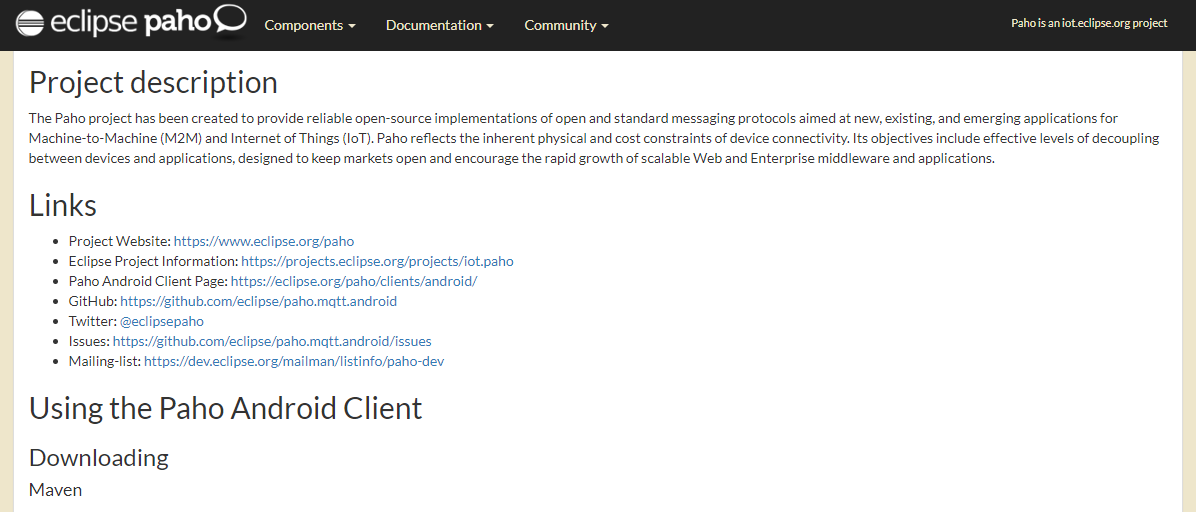 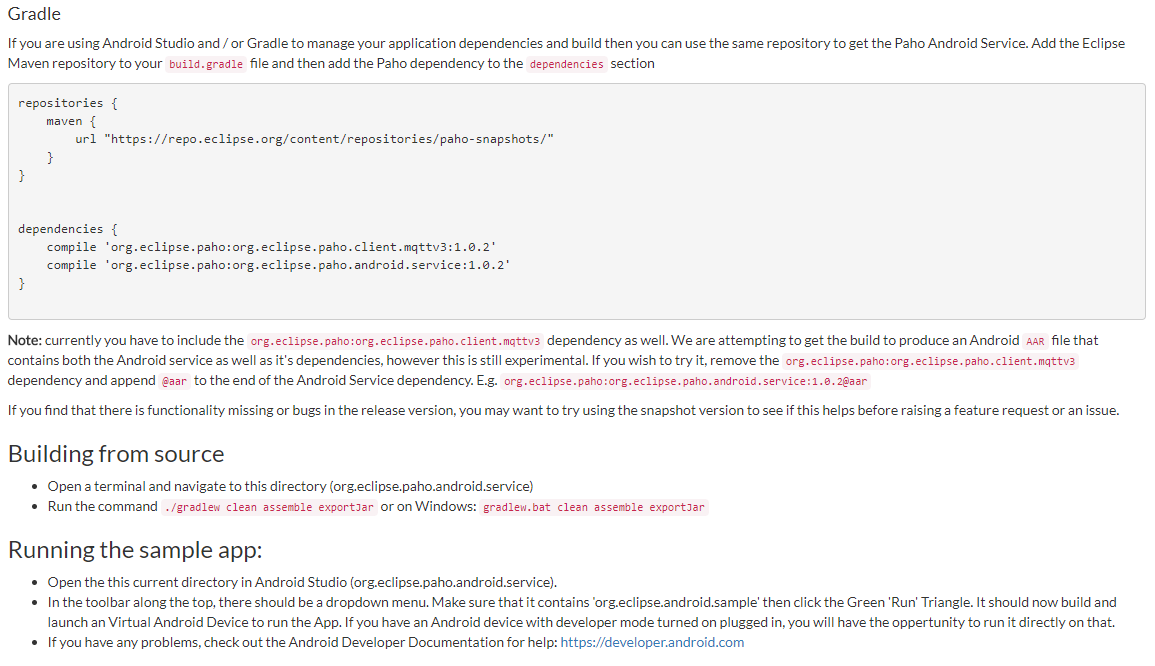 35
Χρήσιμοι σύνδεσμοι
MQTT
http://mqtt.org/
Eclipse Paho Java client
https://eclipse.org/paho/clients/java/
https://www.eclipse.org/paho/files/javadoc/org/eclipse/paho/client/mqttv3/package-summary.html 
Eclipse Paho Android Client
https://eclipse.org/paho/clients/android/ 
Mosquitto Broker
https://mosquitto.org
Χρήσιμοι σύνδεσμοι
Introduction to MQTT - learn.sparkfun.com
MQTT 101 Tutorial: Introduction and Hands-on using Eclipse Mosquitto - Atadiat